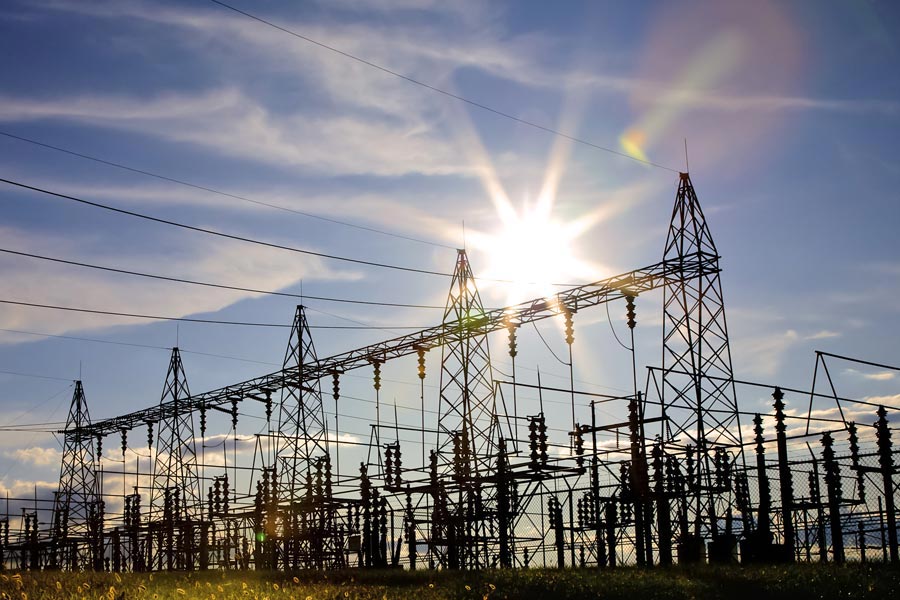 ТОО «Казахмыс Дистрибьюшн»
Отчет по исполнению инвестиционной программы за 1 квартал 
2021 года Предприятия теплоэнергетикиТОО «Kazakhmys Distribution».
Отчет по исполнению ИП за 1-ый квартал 2021 года ПТЭ ТОО «Казахмыс Дистрибьюшн« (план/факт)
2
Отчет по исполнению ИП за 1-ый квартал 2021 года ПТЭ ТОО «Казахмыс Дистрибьюшн« (план/факт)
3
Отчет по исполнению ИП за 1-ый квартал 2021 года ПТЭ ТОО «Казахмыс Дистрибьюшн« (план/факт)
4
Отчет по исполнению ИП за 1-ый квартал 2021 года ПТЭ ТОО «Казахмыс Дистрибьюшн« (план/факт)
5
Отчет по исполнению ИП за 1-ый квартал 2021 года ПТЭ ТОО «Казахмыс Дистрибьюшн« (план/факт)
6
СПАСИБО ЗА ВНИМАНИЕ!
7